КАРЬЕРА В МЕДИА ДЛЯ ЧЕЛОВЕКА С ИНВАЛИДНСТЬЮ
Fabrikam, Inc.
Чем заниматься? Где учиться? Как заработать на жизнь?
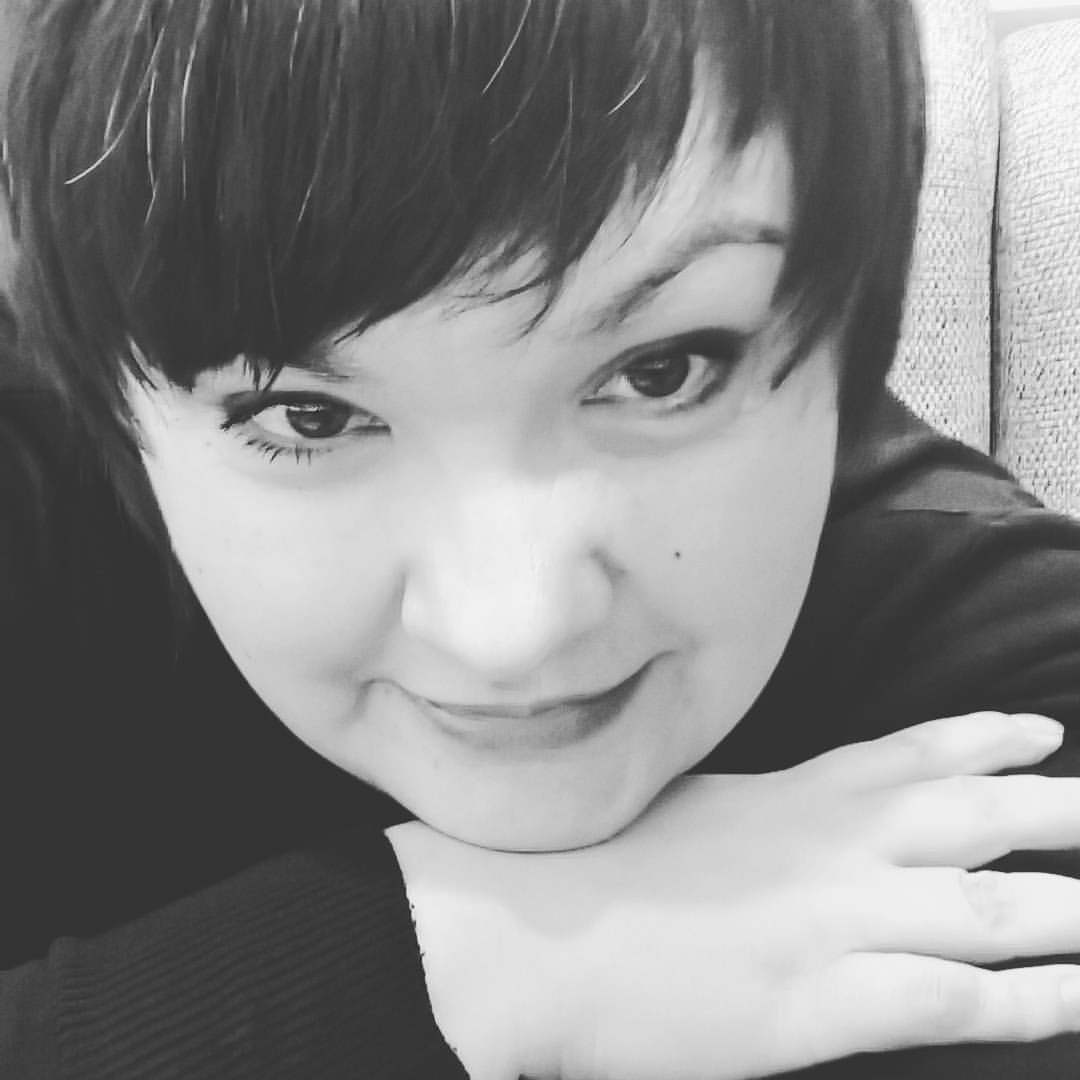 Профессиональный практикующий журналист,
Педагог дополнительного ообразования,
Председатель Свердловского регионального отделения ООДО «Лига юных журналистов»
АЛЕНА ЧЕХОМОВА
Руководитель Студии молодежных медиа «Громко!» ГАНОУ СО «Дворец молодежи», специалист проекта «Право на дело»
2
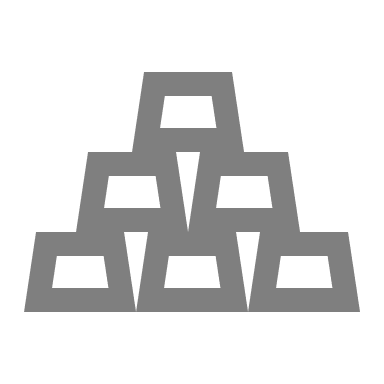 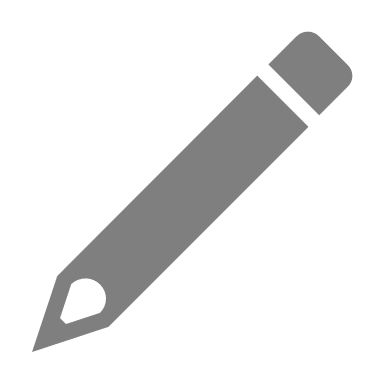 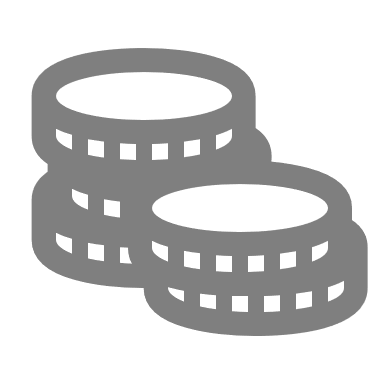 Почему медиа?
Полезные навыки
Профессию
Социализацию
Что дают занятия медиа человеку с инвалидностью?
3
Социализация - сила
Медиа – всегда взаимодействие
4
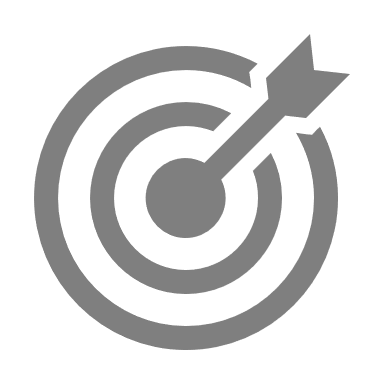 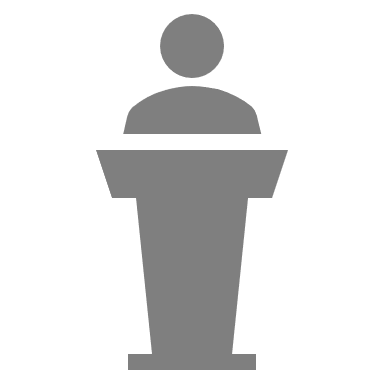 Учимся общаться
Ищем информацию
Медиа тренирует soft skills
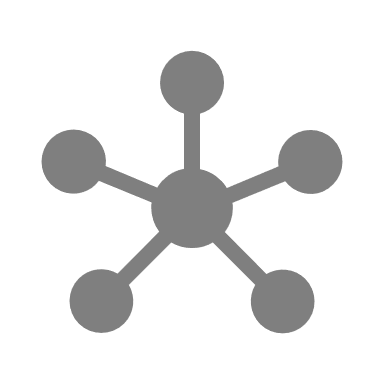 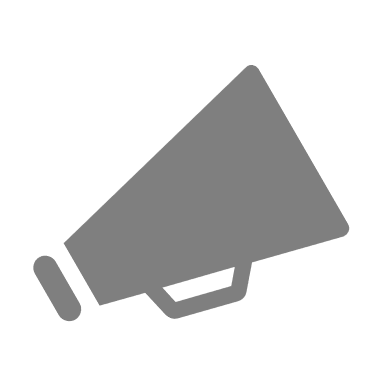 Говорим публично
Формулируем мысли
Soft skills – мягкие навыки, не связанные с конкретными профессиями
5
студентка журфака Гуманитарного университета
автор блога
участница международных программ ообмена
руководитель Инклюзивной студии телевидения
Ксюша Каминская
Делает карьеру в медиа
6
Люди с инвалидностью в медиа
Алсу Тагирова
Илья Перцев
Вера Семченкова
Евгения Воскобойникова
Владимир Васкевич
Студентка журфака Гуманитарного университета
Копирайтер
Писатель, журналист
Телеведущая
Блогер, ужрналист
7
Почему медиа?
Ну, правда, почему
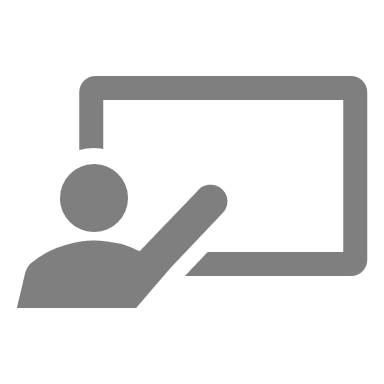 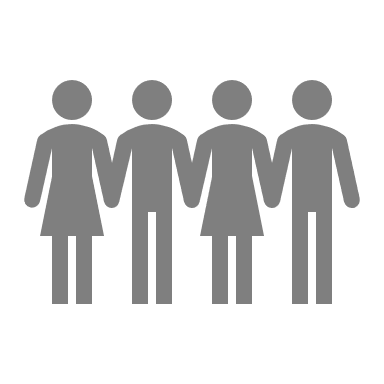 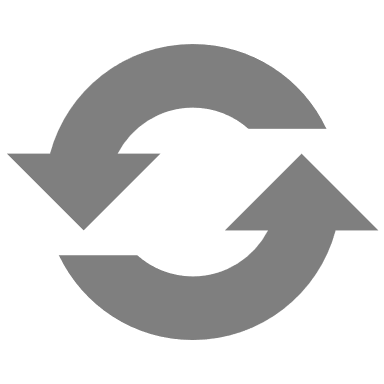 Свобода
Самостоятельность
Деньги
8
Кем человек с инвалидностью может стать в медиа?
Творческие специальности
Технические специальности
журналист, 
 блогер,
телеведущий,
 копирайтер,
 SMM-менеджер,
 контент-менеджер,
 сценаристом,
и др.
режиссер монтажа,
таргетолог,
продюсер,
расшифровщик аудиозаписей,
9
Как начать заниматься медиа?
В эту пятницу, 29 января, Медиа Z!
Регистрируйтесь
Участвуйте
Занимайтесь медиа!
10